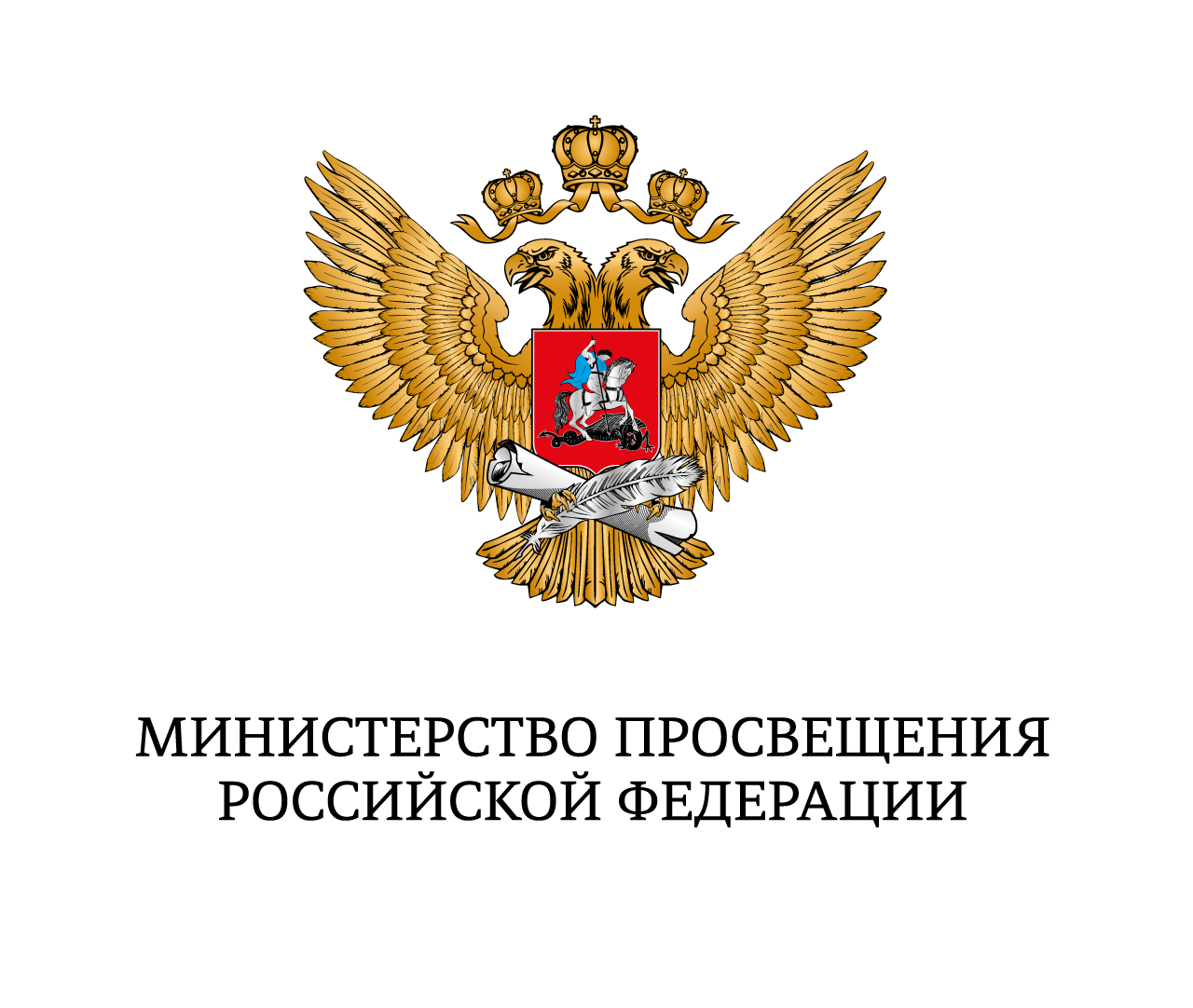 Министерство просвещения Российской Федерации
ФГБУ «ФЕДЕРАЛЬНЫЙ ЦЕНТР ОРГАНИЗАЦИОННО-МЕТОДИЧЕСКОГО ОБЕСПЕЧЕНИЯ ФИЗИЧЕСКОГО ВОСПИТАНИЯ»
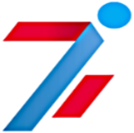 Проведение открытого заочного Всероссийского смотра-конкурса на лучшую постановку физкультурной работы и развитие массового спорта среди школьных спортивных клубов в 2021/2022 учебном году
Саляхутдинов Ринат Назифович, руководитель отдела развития школьного спорта федерального государственного бюджетного учреждения «Федеральный центр организационно-методического обеспечения физического воспитания» Минпросвещения России
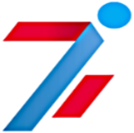 ОСНОВНЫЕ НОРМАТИВНЫЕ ДОКУМЕНТЫ
Указ Президента Российской Федерации от 07 мая 2018 г. № 204 «О национальных целях и стратегических задачах развития Российской Федерации на период до 2024 года»
Межотраслевая программа развития школьного спорта до 2024 года, утвержденная приказами Министерства спорта Российской Федерации и Министерства просвещения Российской Федерации от 
17 февраля 2021 года № 86/59
Пункты 41, 42, 52 Плана основных мероприятий, проводимых в рамках Десятилетия детства, на период до 2027 года, утвержденного распоряжением Правительства Российской Федерации от 23 января 2021 года № 122-р
Примерная программа воспитания, одобренная решением Федерального учебно-методического объединения по общему образованию (Протокол от 2 июня 2020 года № 2/20)
Приказ Министерства Просвещения Российской Федерации «О проведении открытого заочного Всероссийского смотра-конкурса на лучшую постановку физкультурной работы и развитие массового спорта среди школьных спортивных клубов» № 183 от 30.03.2022
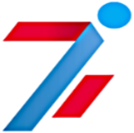 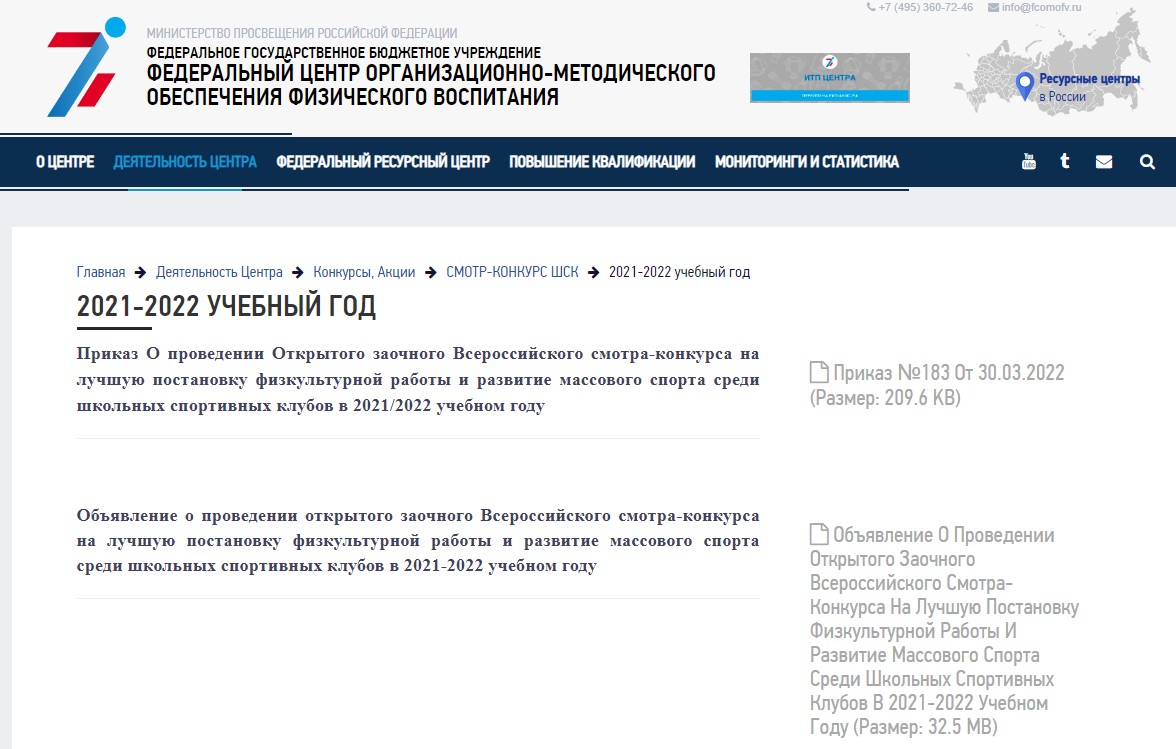 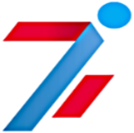 ЦЕЛИ И ЗАДАЧИ КОНКУРСА
Целью Конкурса является поддержка и развитие деятельности школьных спортивных клубов, направленные на развитие массовых и индивидуальных форм физкультурной и спортивно-массовой работы с обучающимися образовательных организаций.
Задачи Конкурса:
-привлечение обучающихся к систематическим занятиям физической культурой и спортом; 
-выявление одаренных детей в области физической культуры и спорта;
-оценка результативности и эффективности уровня организации и проведения мероприятий ШСК;
-выявление лучших ШСК, развивающих различные виды спорта, в том числе
по организации работы с детьми с ограниченными возможностями здоровья (ОВЗ), детьми-инвалидами и детьми, попавшими в трудную жизненную ситуацию;
 -выявление лучших руководителей ШСК, обобщение и распространение их опыта.
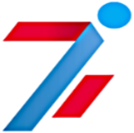 ОРГАНИЗАТОРЫ КОНКУРСА
Общее руководство проведением Конкурса осуществляется Министерством просвещения Российской Федерации при участии Министерства спорта Российской Федерации.
Непосредственное проведение муниципального этапа Конкурса возлагается на муниципальные органы управления образованием, регионального этапа - на органы государственной власти субъектов Российской Федерации, осуществляющих государственное управление в сфере образования.

Для подготовки и проведения муниципального и регионального этапов Конкурса, определения победителей и призеров, создаются конкурсные комиссии на уровне муниципальных образований и субъектов Российской Федерации.
Информационное, организационно-методическое, экспертное сопровождение Конкурса и проведение всероссийского этапа Конкурса осуществляет Федеральное государственное бюджетное учреждение «Федеральный центр организационно-методического обеспечения физического воспитания» Министерства просвещения Российской Федерации.
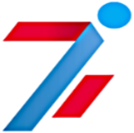 ЭТАПЫ ПРОВЕДЕНИЯ КОНКУРСА
Конкурс проводится по итогам 2021/2022 учебного года в заочной форме в три этапа:
- Муниципальный этап Конкурса проводится в муниципальных образованиях с 1 июня 2022 года
- Региональный этап Конкурса проводится в субъектах Российской Федерации с 1 сентября 2022 года
-  Всероссийский этап Конкурса проводится с 3 октября по 4 ноября 2022 года
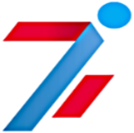 НОМИНАЦИИ КОНКУРСА
Номинация № 1 – «Звезды школьного спорта»
Номинация № 2 – «Спортивный резерв»
Номинация № 3 – «Спорт без границ»
Номинация № 4 – «Спорт-инфо-просвет»
Номинация № 5 – «Лучший руководитель школьного спортивного клуба».
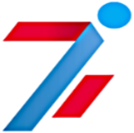 ОСНОВНЫЕ ТРЕБОВАНИЯ К УЧАСТНИКАМ КОНКУРСА И КОНКУРСНЫМ МАТЕРИАЛАМ
В Конкурсе могут принимать участие ШСК, являющиеся структурными подразделениями образовательных организаций или общественными объединениями образовательных организаций без образования юридического лица.
Участники Конкурса размещают самостоятельно в сети Интернет на ресурсе http://www.youtube.com/ либо https://rutube.ru/
 (с разрешением не менее 640 x 480 и с ограничением возможности комментариев) видеоролик, время которого не превышает 8 минут, отражающий цели и задачи Конкурса.
Участники Конкурса самостоятельно следят за обновлениями, ходом и результатами Конкурса на официальном сайте http://www.фцомофв.рф/
К участию во Всероссийском этапе Конкурса от субъекта Российской Федерации допускается не более трех участников в каждой номинации (победителя и призеров). Решение о направлении победителей и призеров регионального этапа Конкурса на всероссийский этап  принимает региональная Конкурсная комиссия.
Организаторы регионального этапа направляют заявки и конкурсные материалы на ЕИП-ФКИС https://еип-фкис.рф/ через информационную систему «Коммуникации» в закладке «Конкурсы» по ссылке https://еип-фкис.рф/конкурсы. 
Инструкция по подаче заявки на Конкурс будет представлена на ЕИП-ФКИС  по ссылке  https://еип-фкис.рф/инструкции/.
Конкурсные материалы принимаются только в электронном виде.
Конкурсные материалы, поступившие на Всероссийский этап позднее 2 октября 2022 г. не рассматриваются
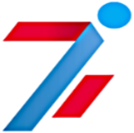 ПОДВЕДЕНИЕ ИТОГОВ КОНКУРСА
Конкурсные материалы оцениваются по бальной системе. В качестве показателя коллегиального мнения членов Комиссии используется среднеарифметическое значение баллов
Победителя в каждой номинации на муниципальном и региональном уровне определяют муниципальные и региональные конкурсные комиссии.
В период с 17 октября по 4 ноября 2022 г. Конкурсная комиссия оценивает конкурсные материалы и определяет победителей и призеров Конкурса.
Итоги Конкурса утверждаются приказом Министерства просвещения Российской Федерации. 
Информация по результатам проведенного Конкурса размещается на сайте ФГБУ «ФЦОМОФВ» http://www.фцомофв.рф/ и сайте Министерства просвещения Российской Федерации http://www.edu.gov.ru/.
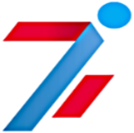 НАГРАЖДЕНИЕ ПОБЕДИТЕЛЕЙ И ПРИЗЕРОВ КОНКУРСА
В каждой номинации по результатам экспертной оценки комиссии Конкурса определяются победители Конкурса, набравшие наибольшее количество баллов. Участники, занявшие 2-4 места, становятся призерами Конкурса
Победители и призеры Конкурса награждаются дипломами и памятными призами организаторов Конкурса.
Участники Конкурса награждаются сертификатами участника, которые в дальнейшем направляются по e-mail, указанному при регистрации.
Дипломы и памятные призы победителей и призеров Конкурса отправляются образовательной организации по адресу, указанному при направлении заявки либо забираются представителем организации лично.
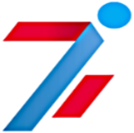 СПАСИБО ЗА ВНИМАНИЕ !
Контактная информация по вопросам проведения открытого заочного Всероссийского смотра-конкурса на лучшую постановку физкультурной работы и развитие массового спорта среди школьных спортивных клубов в 2021/2022 учебном году: 

телефон +7 (495) 360-72-46 (доб. 118, 104), 

электронная почта: shskfgbu@fcomofv.ru.